Fine-grained complexity analysis of two classic TSP variants
Mark T. de Berg			Kevin A. BuchinBart M. P. Jansen 	Gerhard Woeginger
October 27th 2015, Simons Institute, Berkeley, USA
The Traveling Salesman Problem
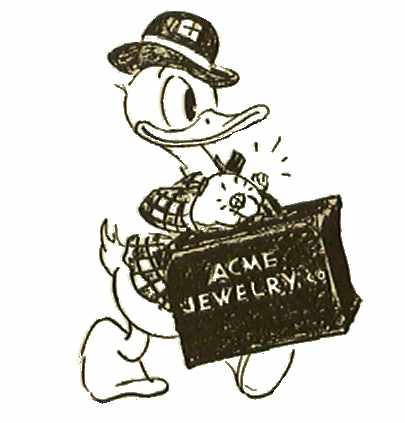 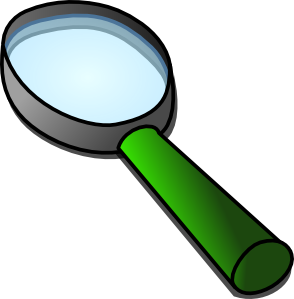 fine-grained
Background of TSP
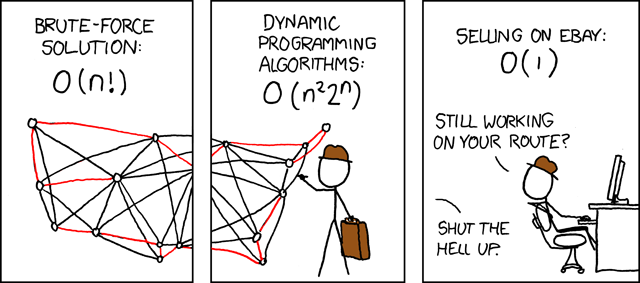 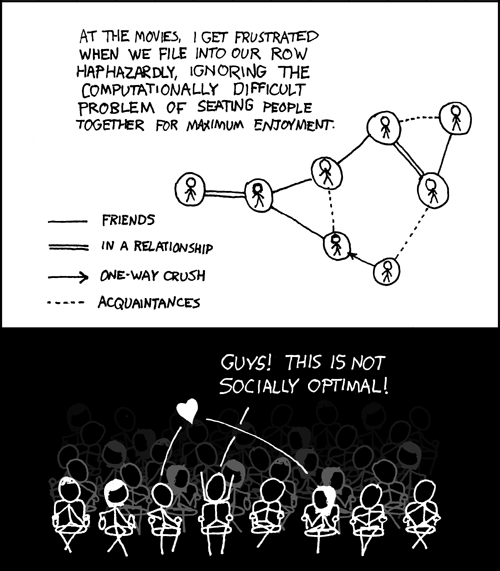 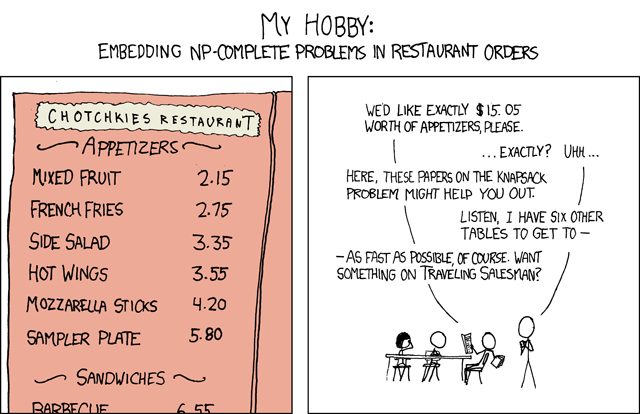 © xkcd.com
3
Variant 1: bitonic tsp
4
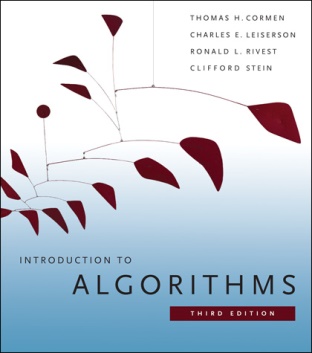 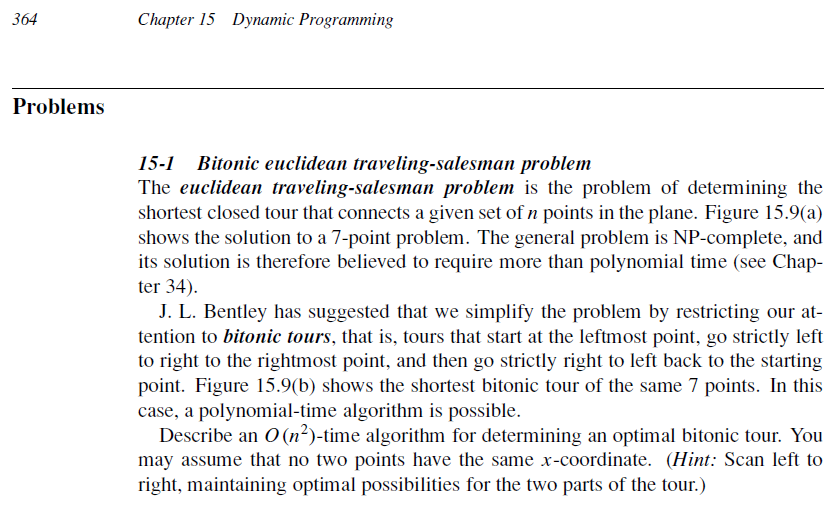 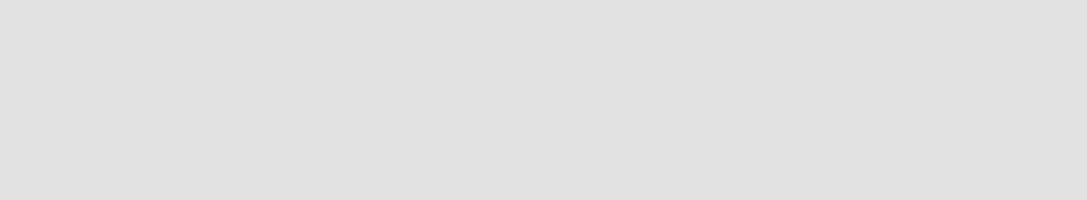 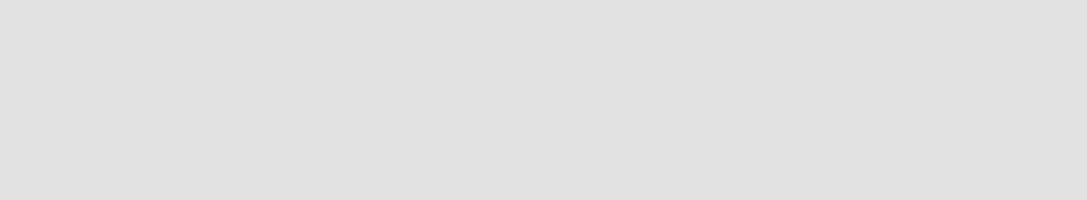 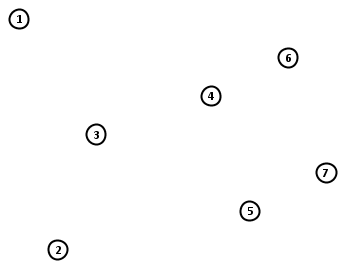 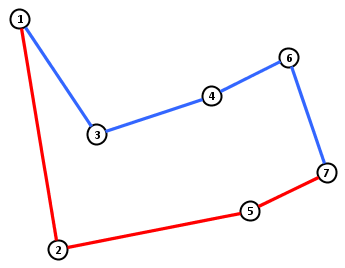 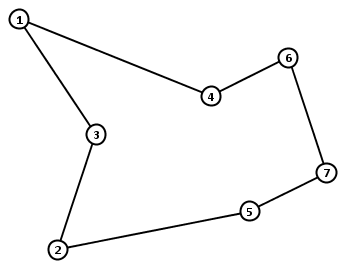 5
Bitonic Euclidean TSP
6
Motivating question: 
Does Bitonic TSP require quadratic time?
7
Results on bitonic TSP
We speed up the dynamic program by:
Computing the table implicitly, instead of explicitly
Exploiting semi-dynamic geometric data structures
Additively-weighted Voronoi diagrams
Presentation in three steps:
Analysis of the structure of the dynamic program
Reduction to a dynamic data structure problem
Realization of the data structure
8
Partial bitonic tours
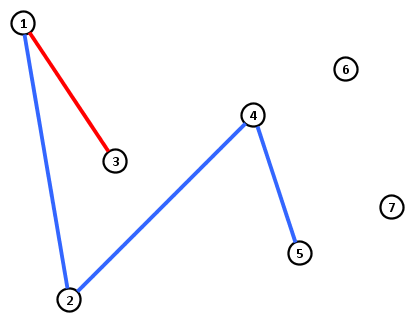 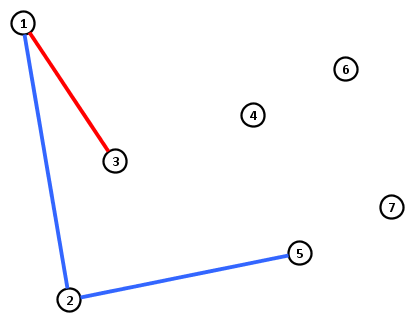 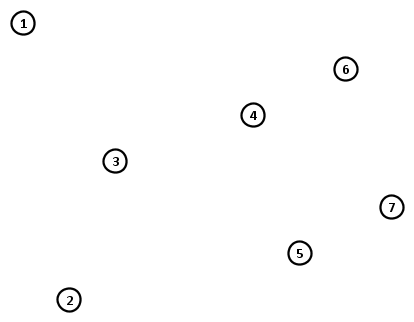 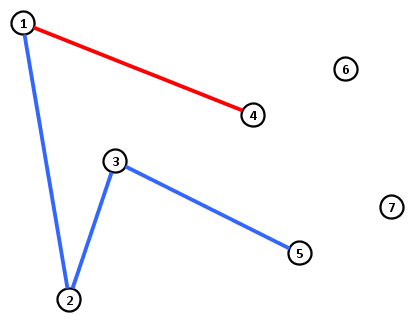 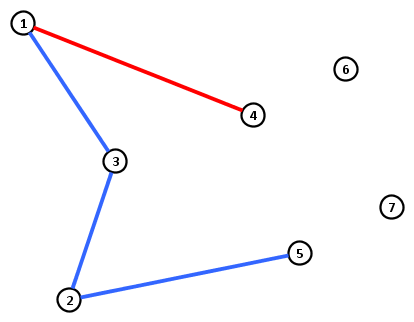 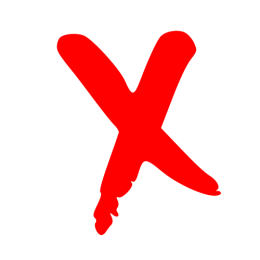 9
Structure of partial tours
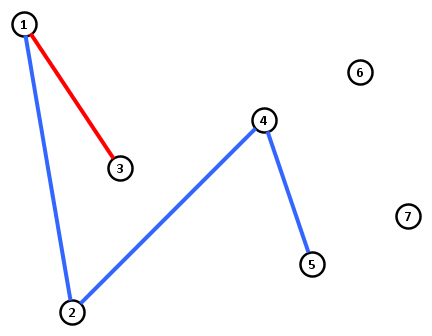 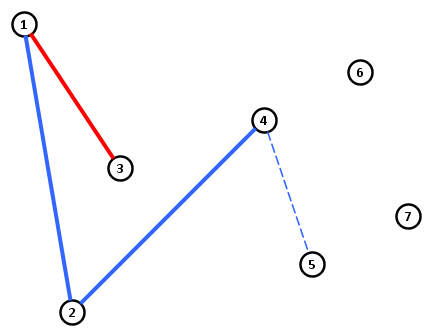 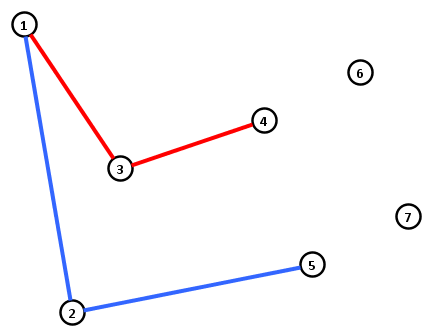 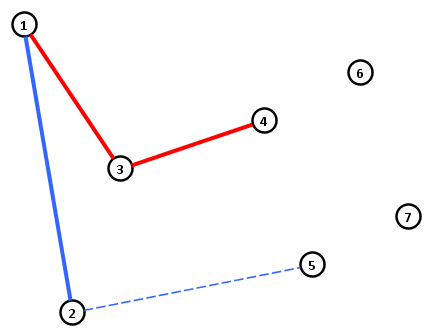 10
Dynamic programming for Bitonic TSP
11
Structure of the dynamic program
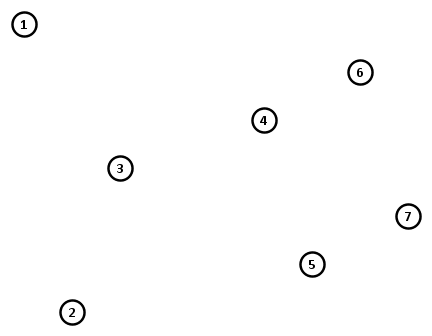 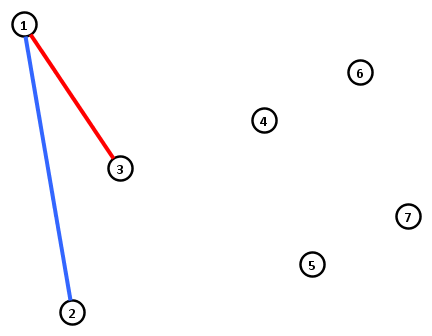 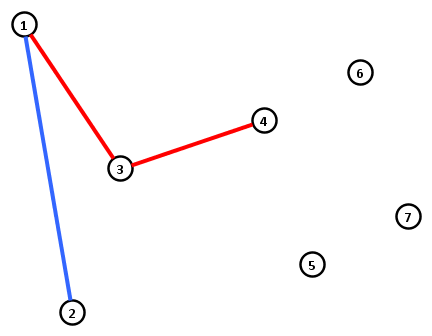 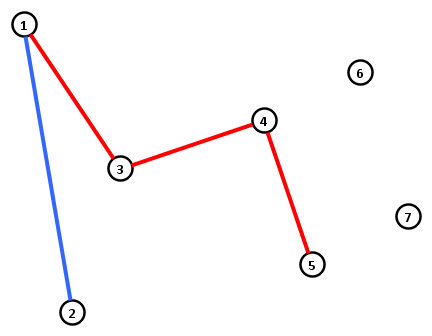 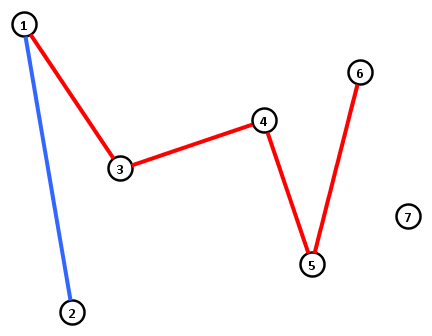 12
Structure of the dynamic program
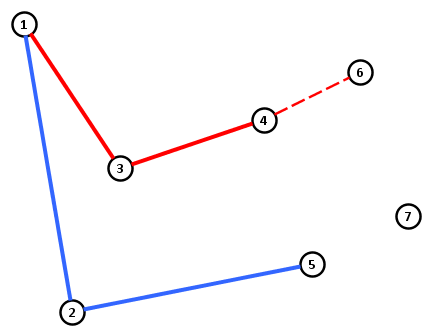 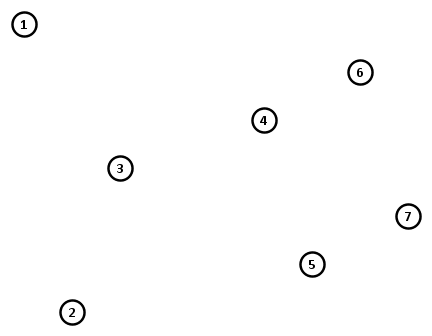 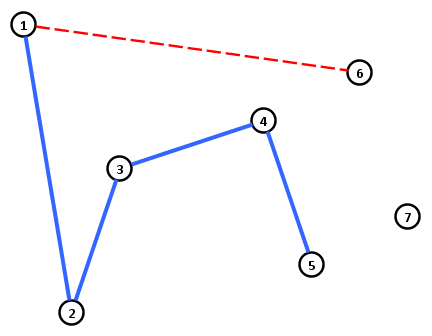 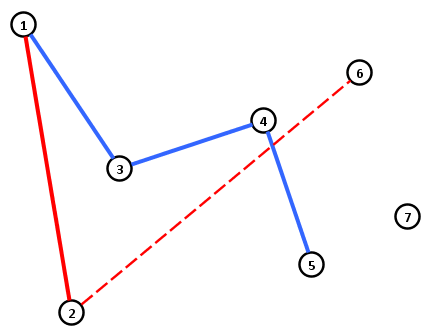 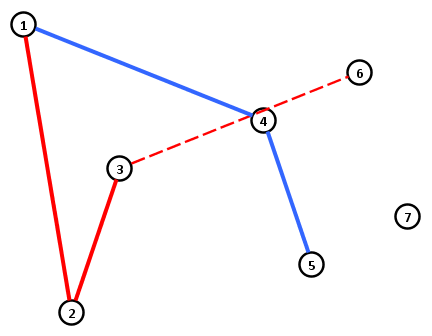 13
Modeling as a dynamic data structure problem
14
Evaluating the DP using the data structure
15
Implementing the data structure
16
Voronoi diagrams
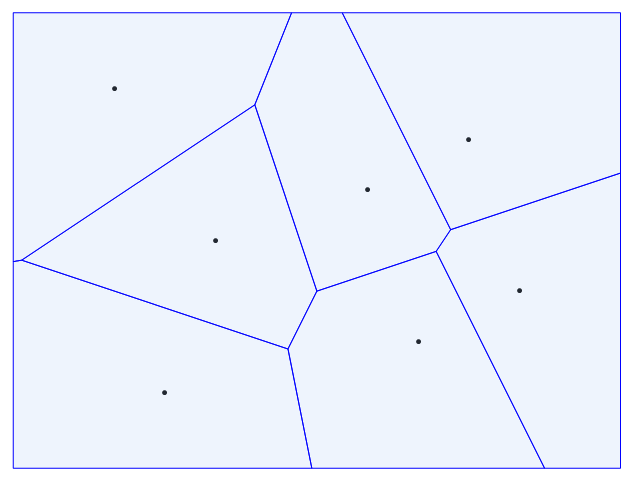 17
Additively weighted Voronoi diagrams
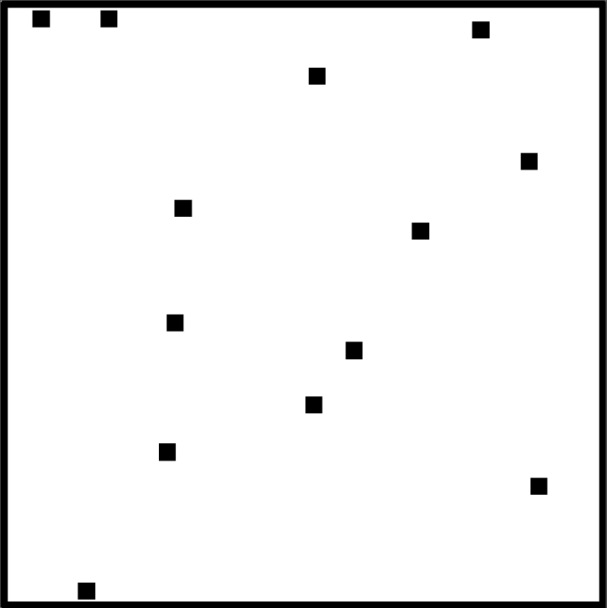 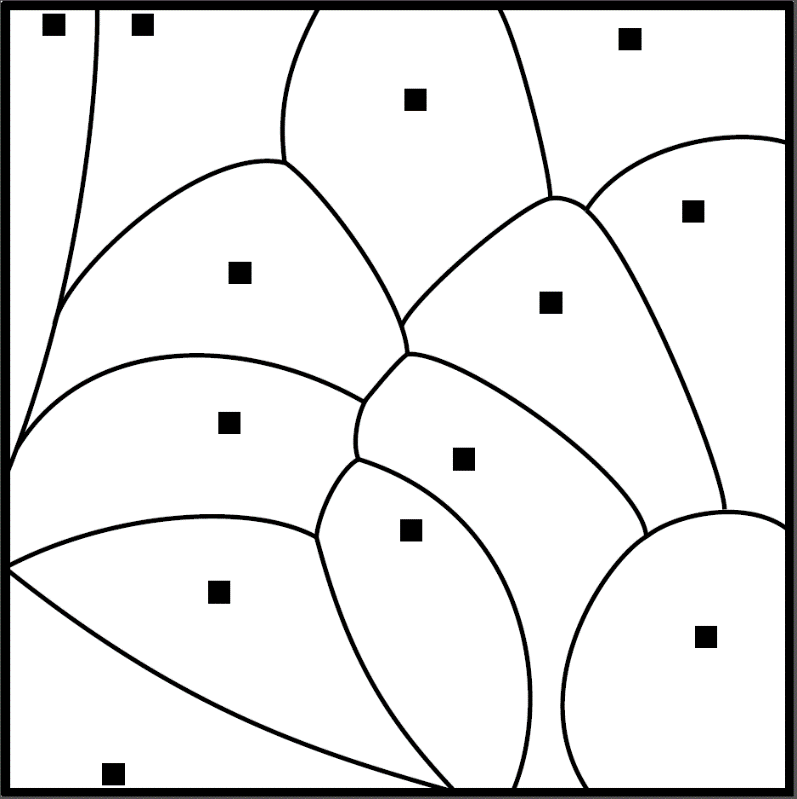 18
Data structures for Voronoi diagrams
19
Logarithmic method – outline
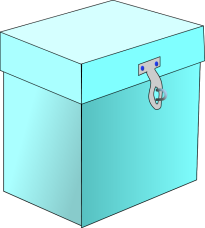 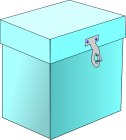 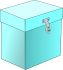 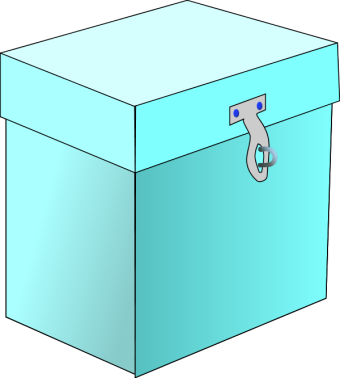 20
Logarithmic method – partial structures
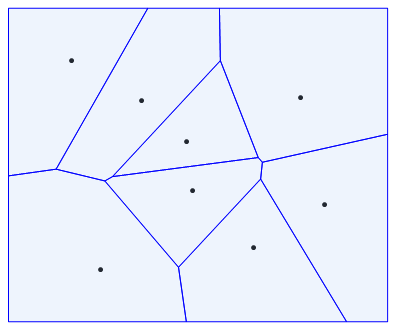 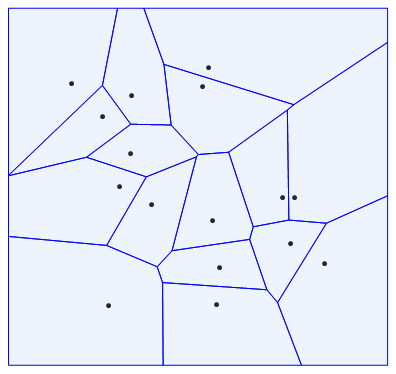 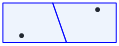 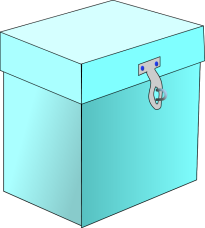 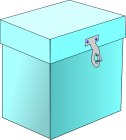 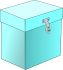 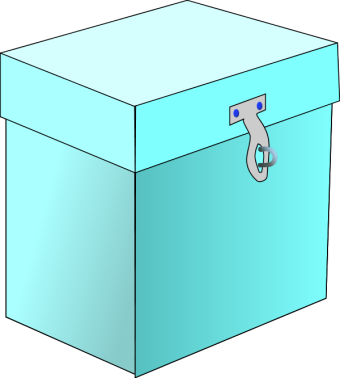 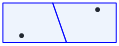 21
Logarithmic method – bulk updates
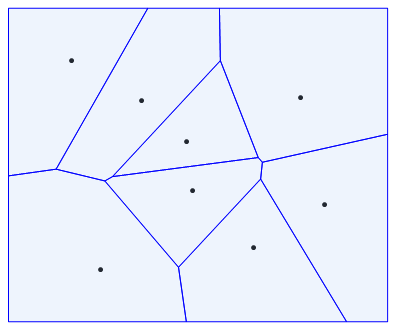 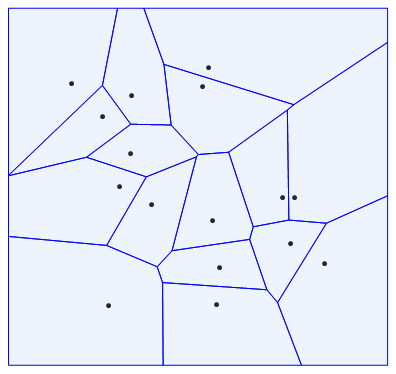 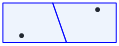 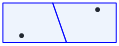 22
Logarithmic method – queries
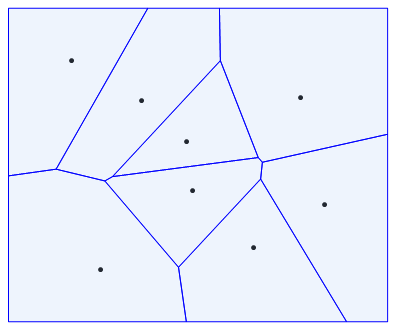 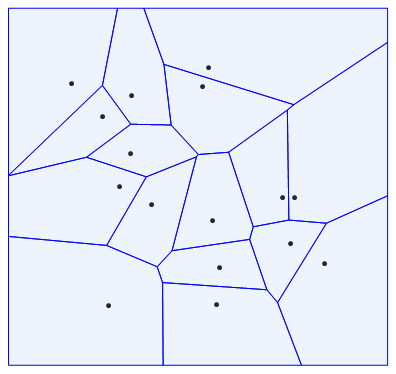 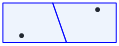 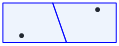 23
Logarithmic method – insertions
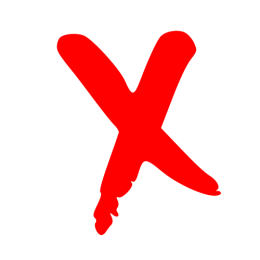 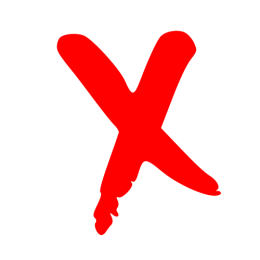 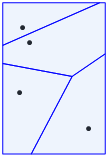 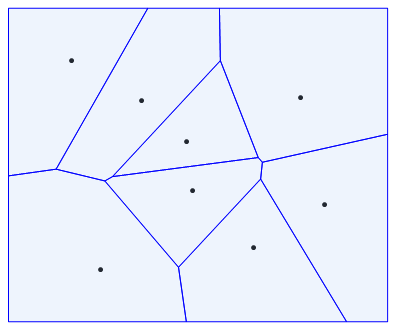 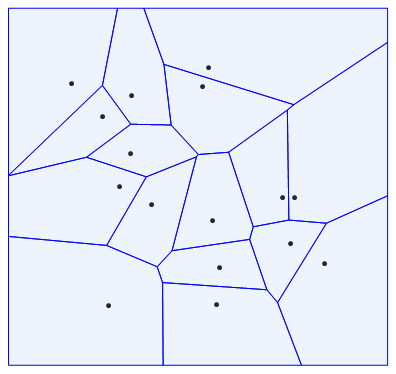 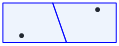 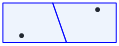 24
Amortized analysis of insertions
25
Summary of algorithm for Bitonic TSP
26
Beyond bitonic tours
27
Bottleneck tours
In the Bottleneck TSP we optimize the maximum of the edge lengths, instead of the sum
Euclidean Bottleneck TSP in the plane is still NP-complete
Using similar ideas, but different semi-dynamic data structures, we can prove:
28
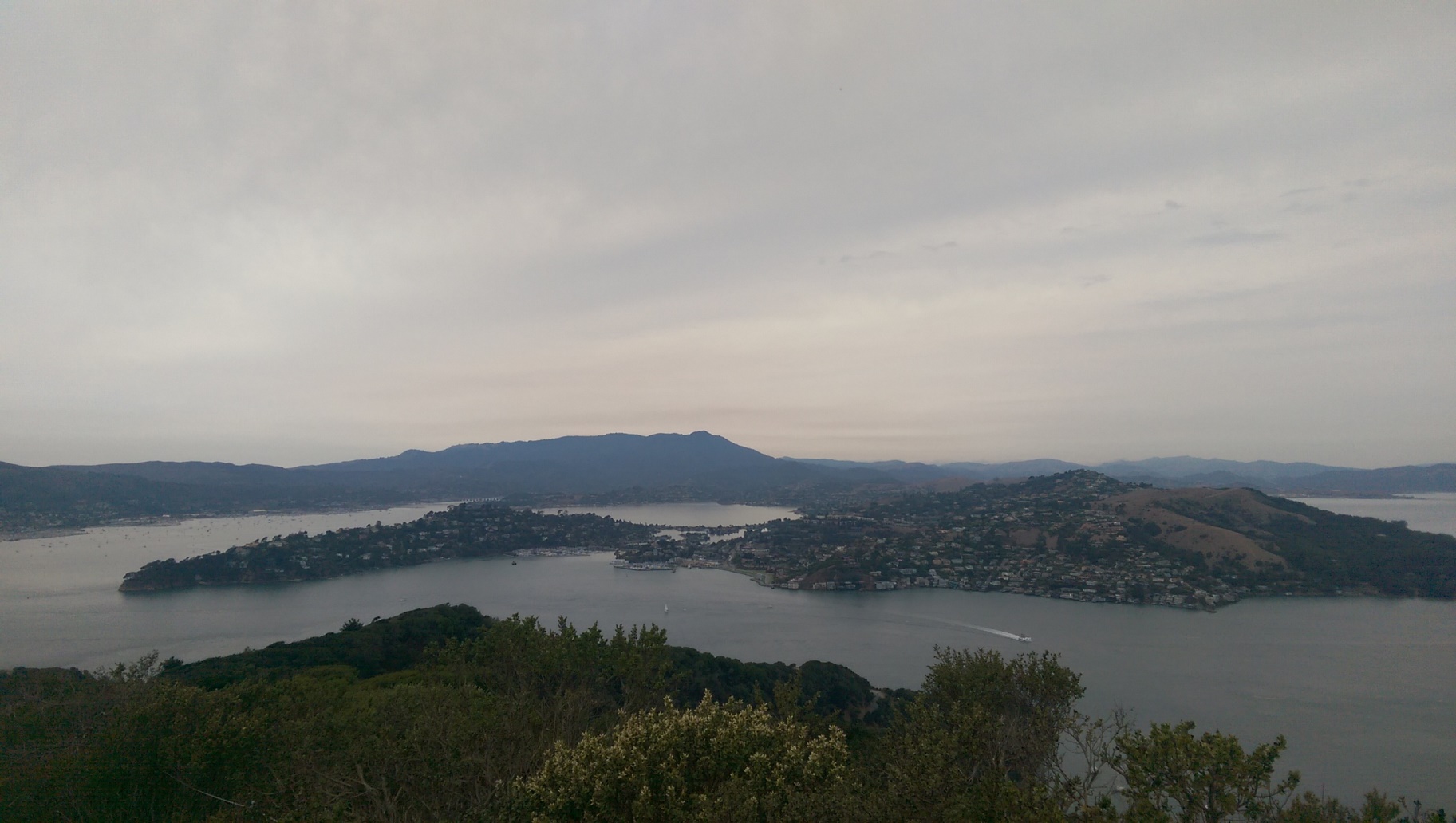 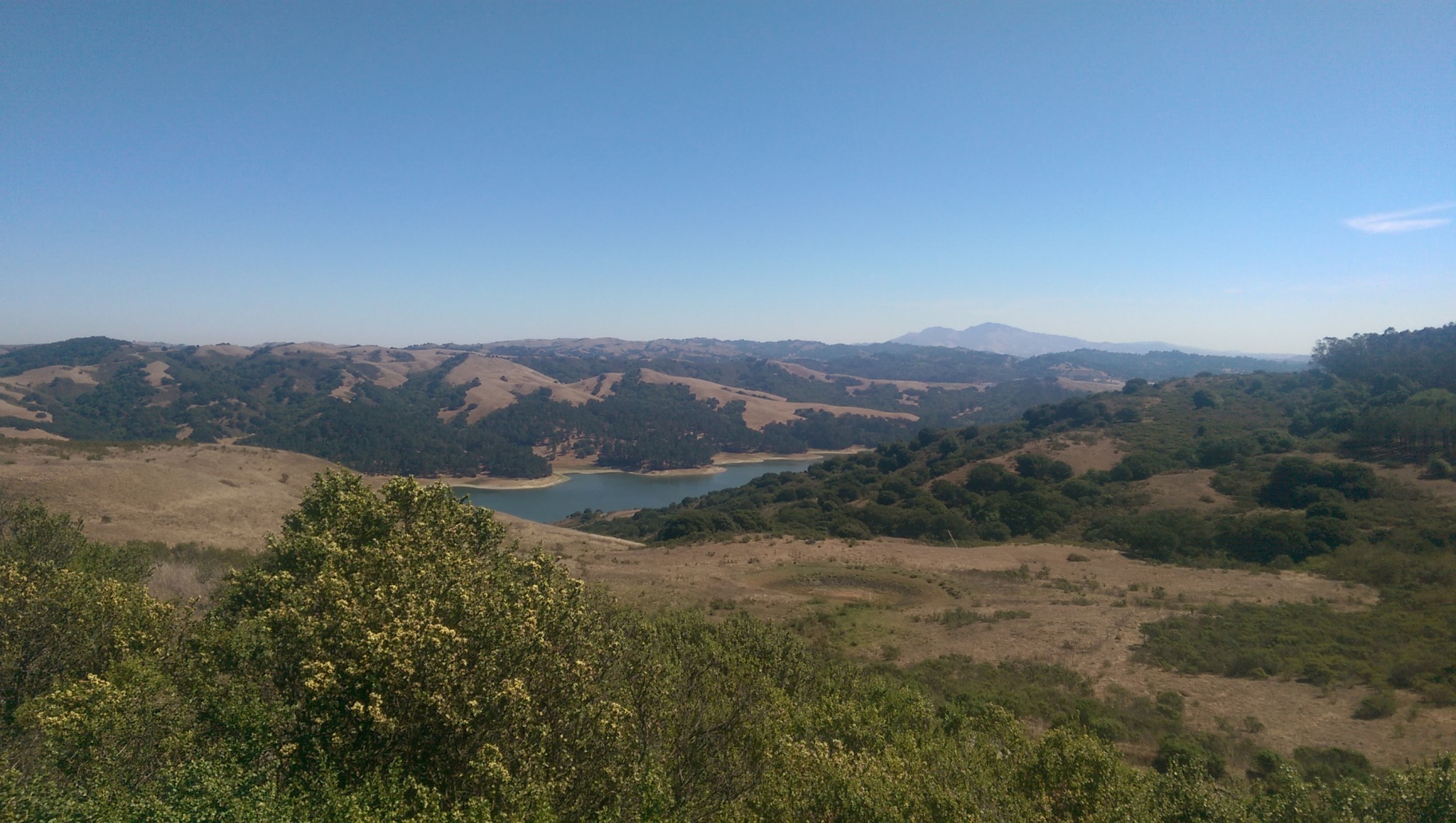 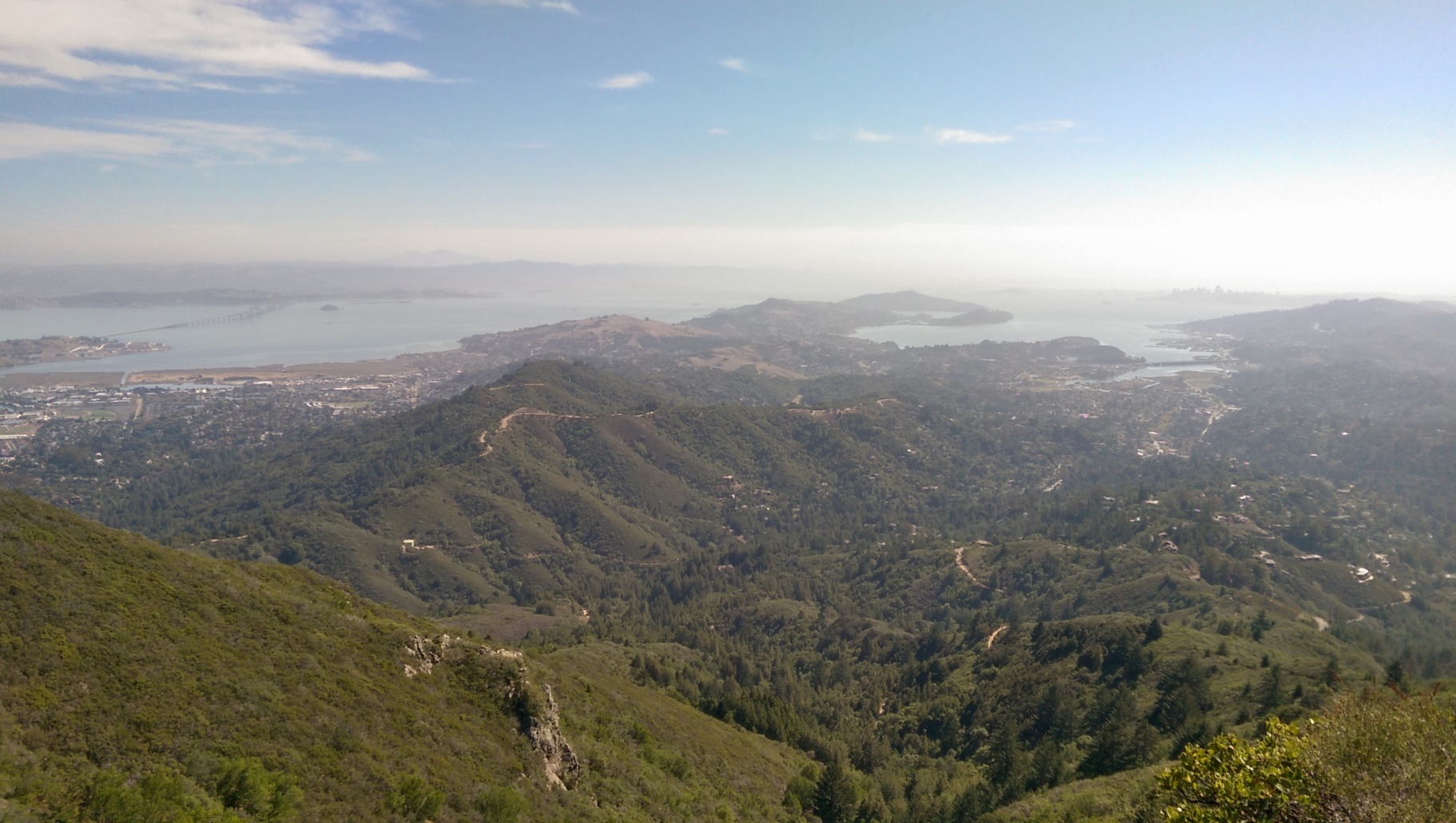 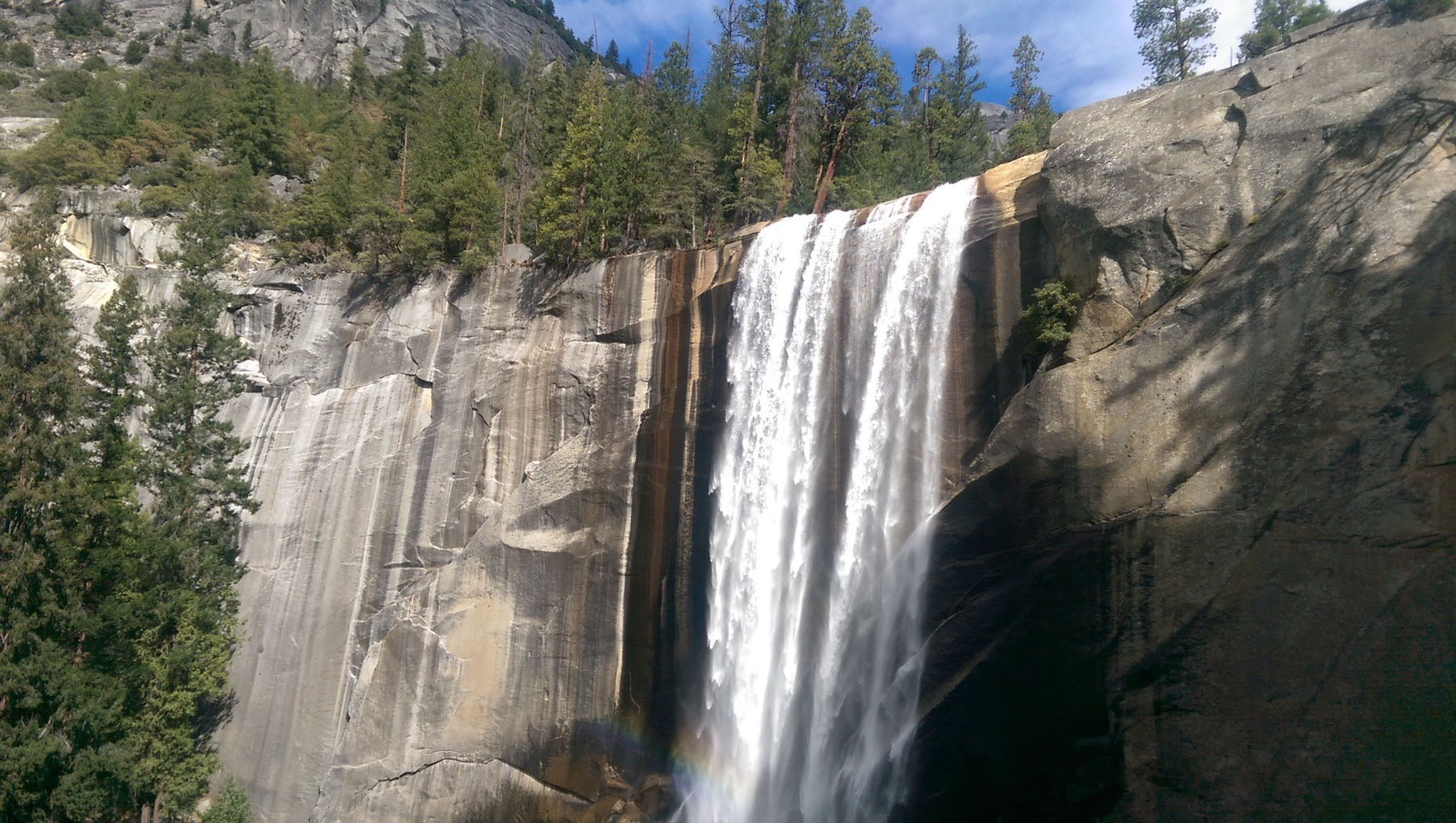 Angel Island
Tilden Park
Mt. Tamalpais
Yosemite
29
Local search heuristics for TSP
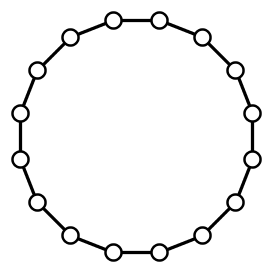 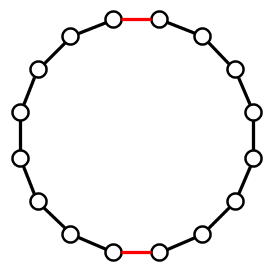 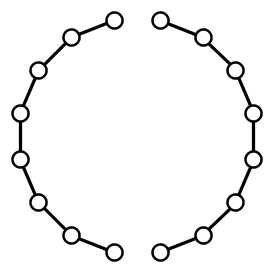 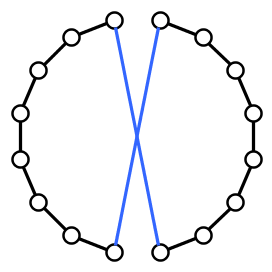 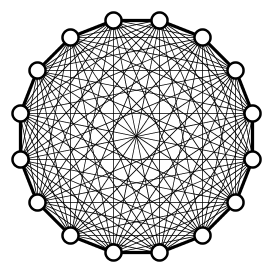 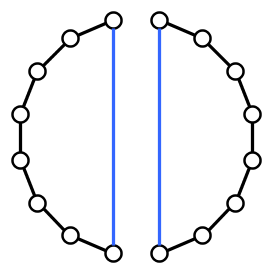 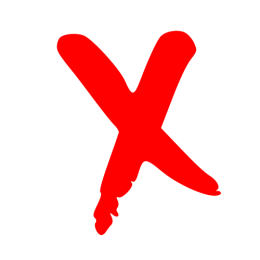 30
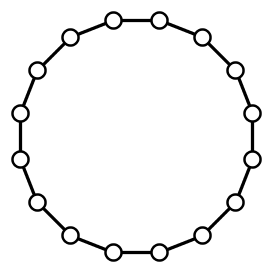 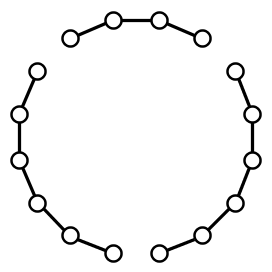 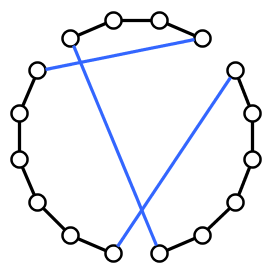 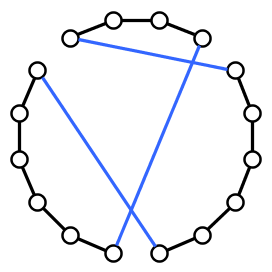 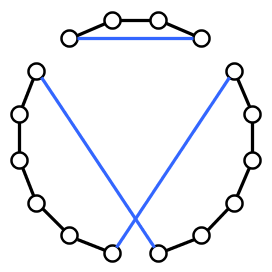 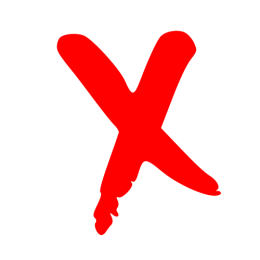 31
Analysis of local search for TSP
32
33
34
35
36
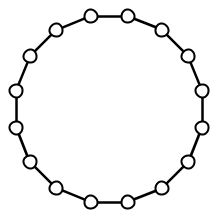 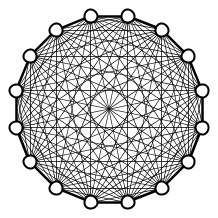 Starting point
37
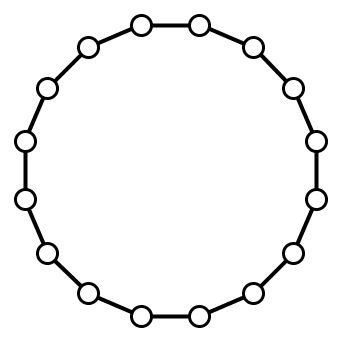 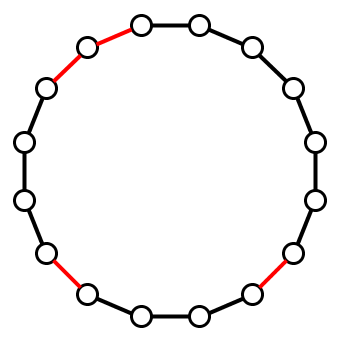 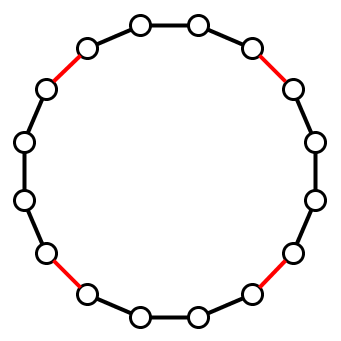 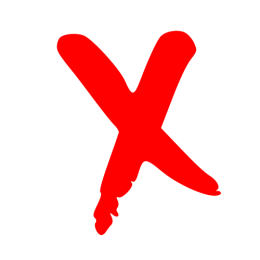 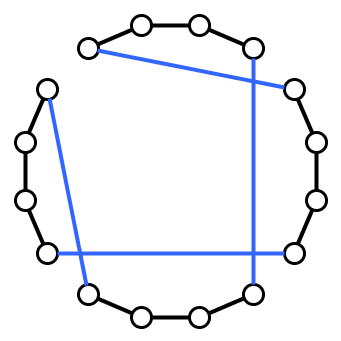 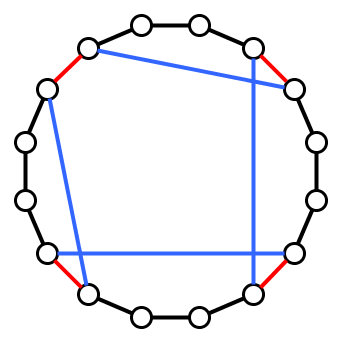 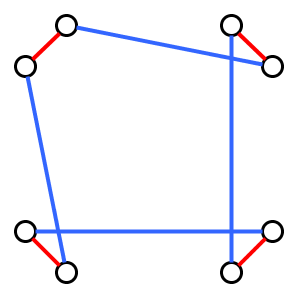 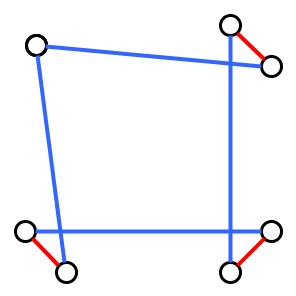 2nd
2nd
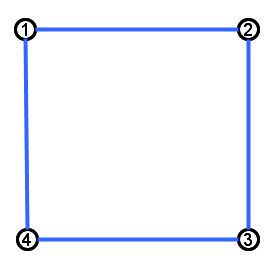 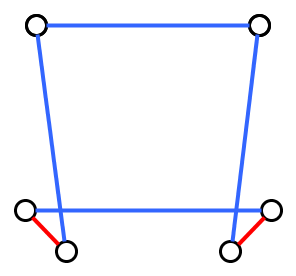 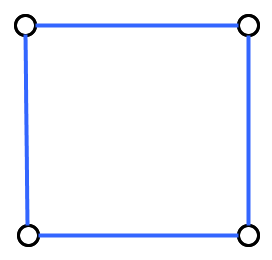 1st
1st
1st
2nd
2nd
1st
38
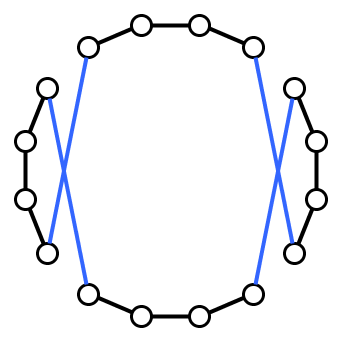 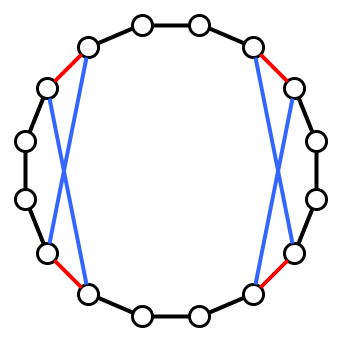 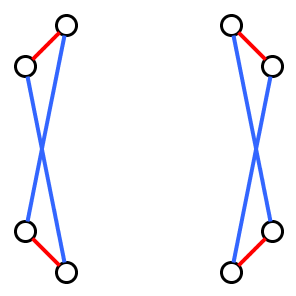 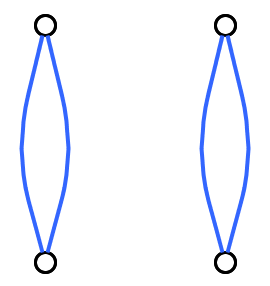 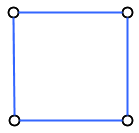 39
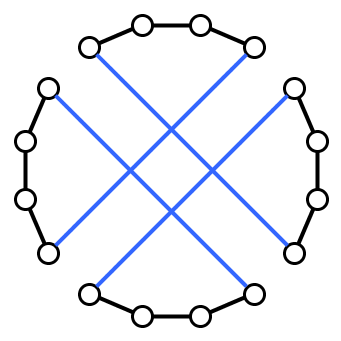 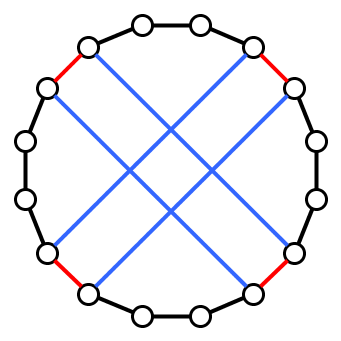 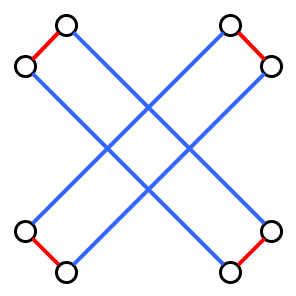 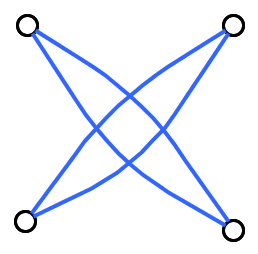 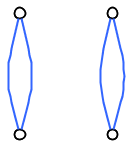 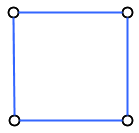 40
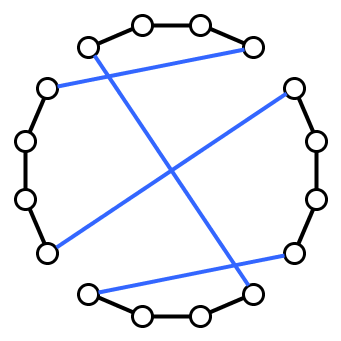 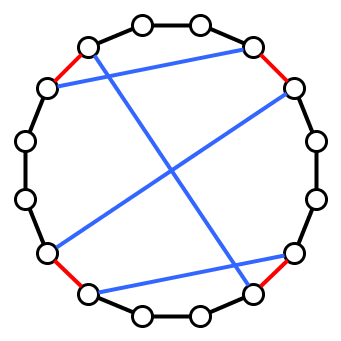 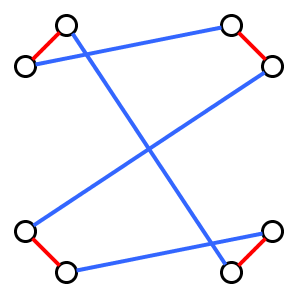 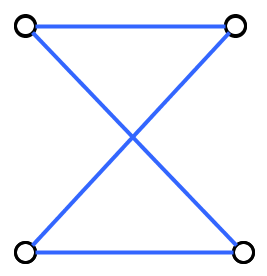 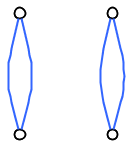 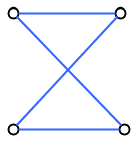 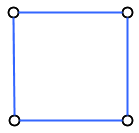 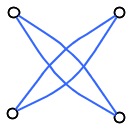 41
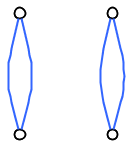 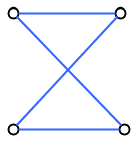 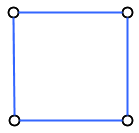 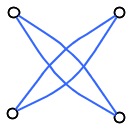 42
Faster algorithm for simple signature
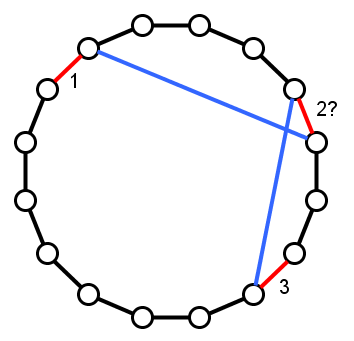 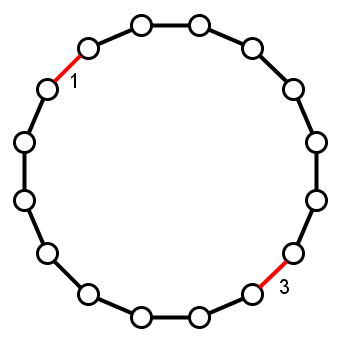 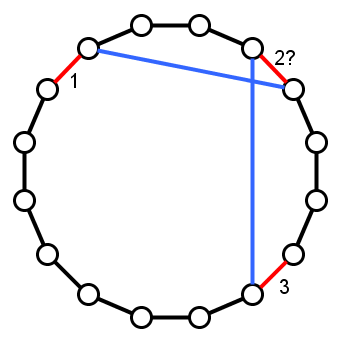 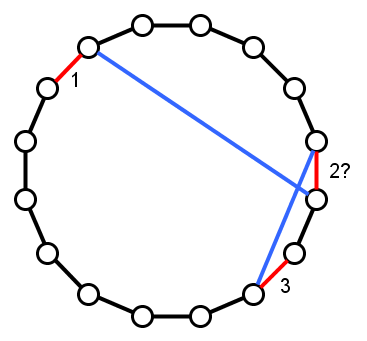 2
2
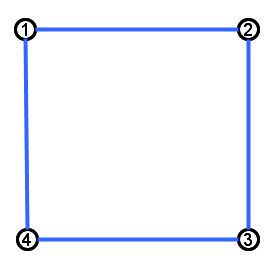 1
1
1
2
2
1
43
Faster algorithm for complicated signature
1
1
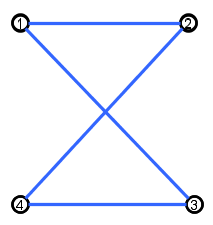 2
2
2
2
1
1
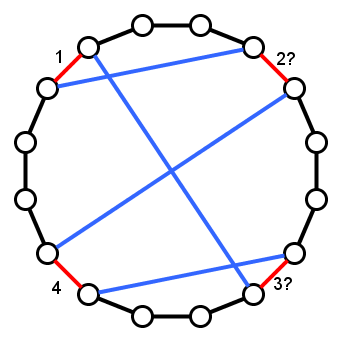 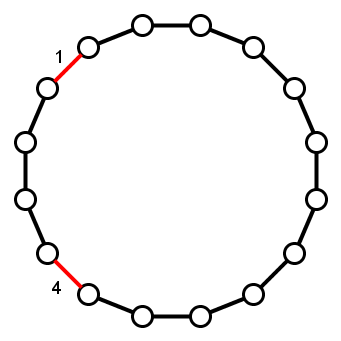 44
45
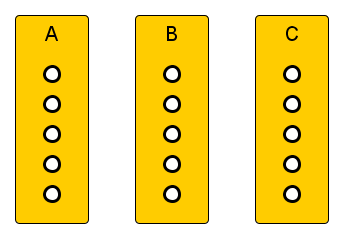 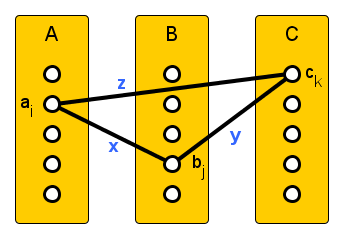 46
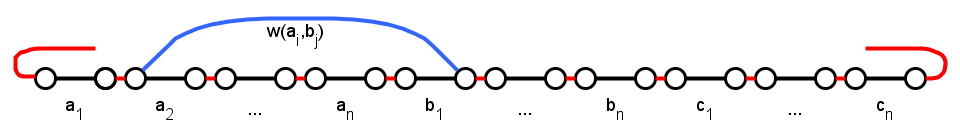 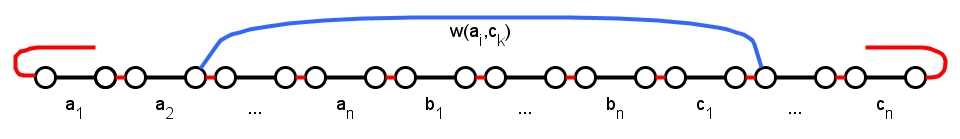 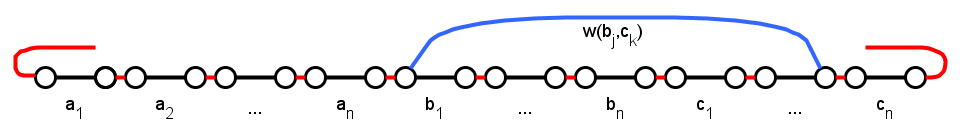 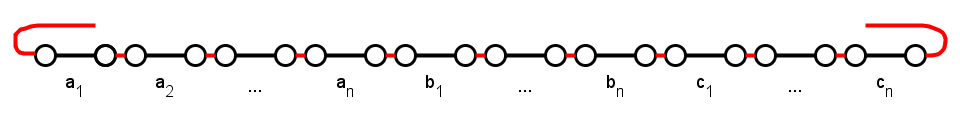 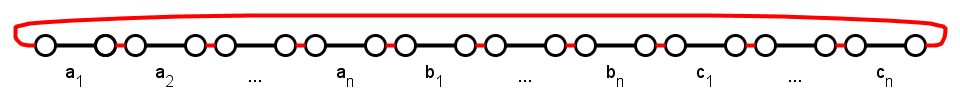 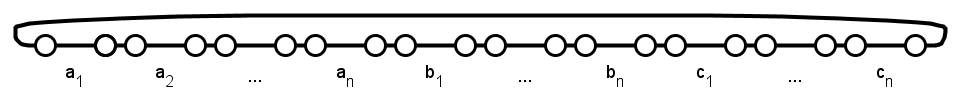 47
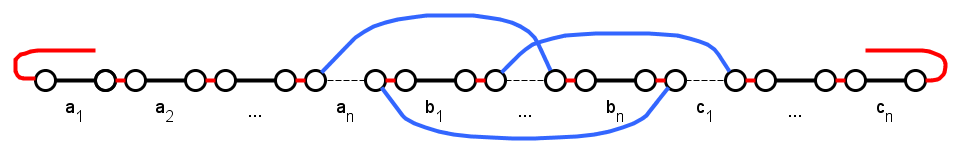 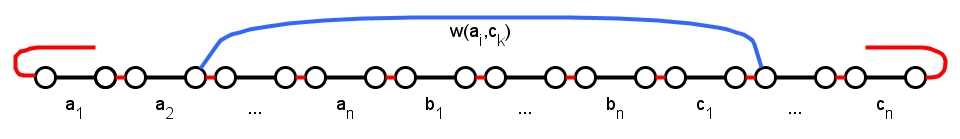 48
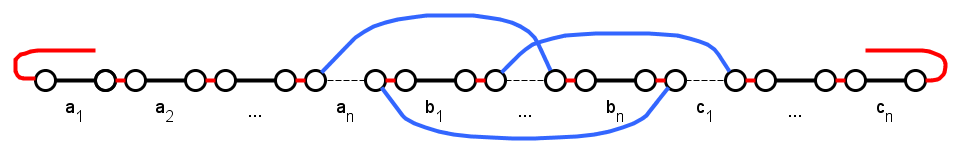 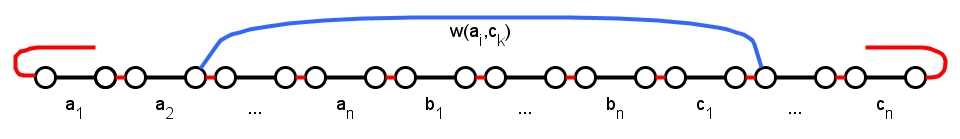 49
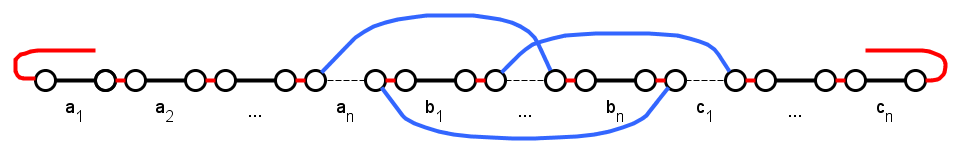 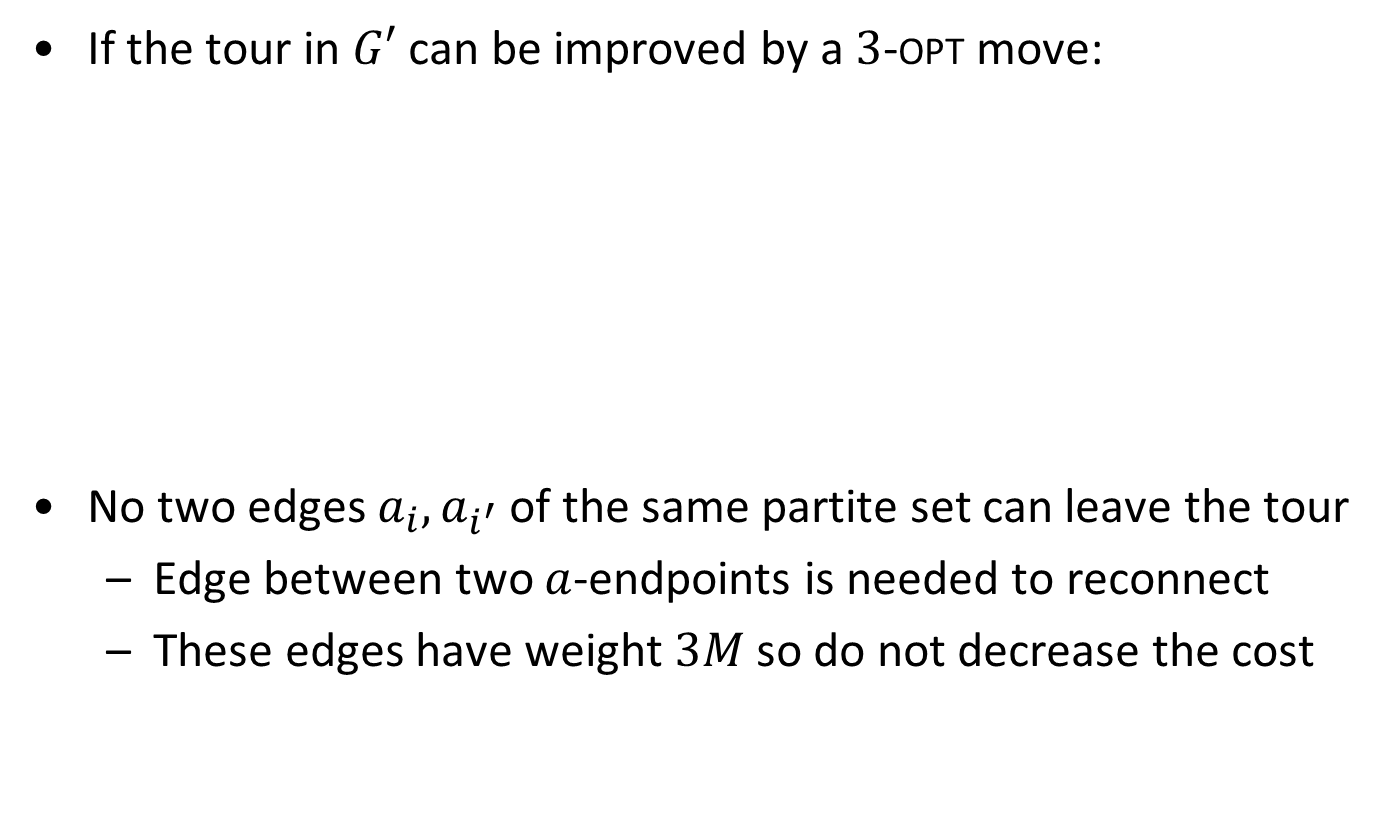 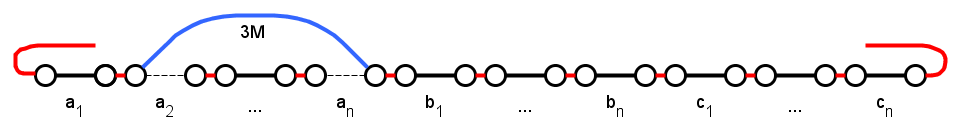 50
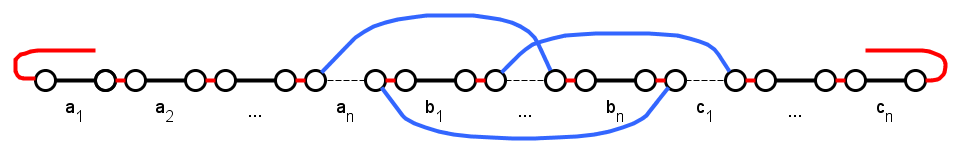 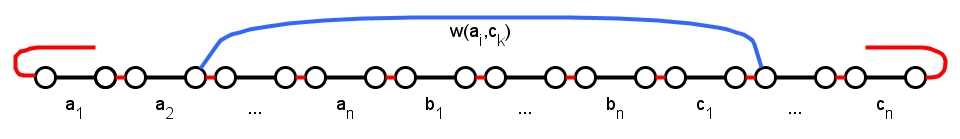 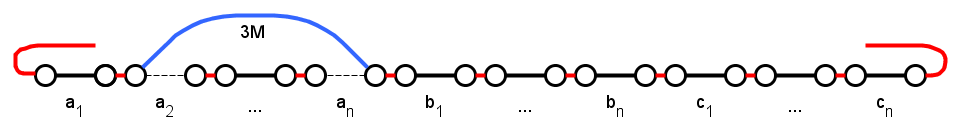 51
52
We can also speed up 2-opt optimization for TSP in the plane



Based on data structures for geometric range searching
Preprocess pointset for semi-algebraic range queries
53
Conclusion
THANK YOU!
54